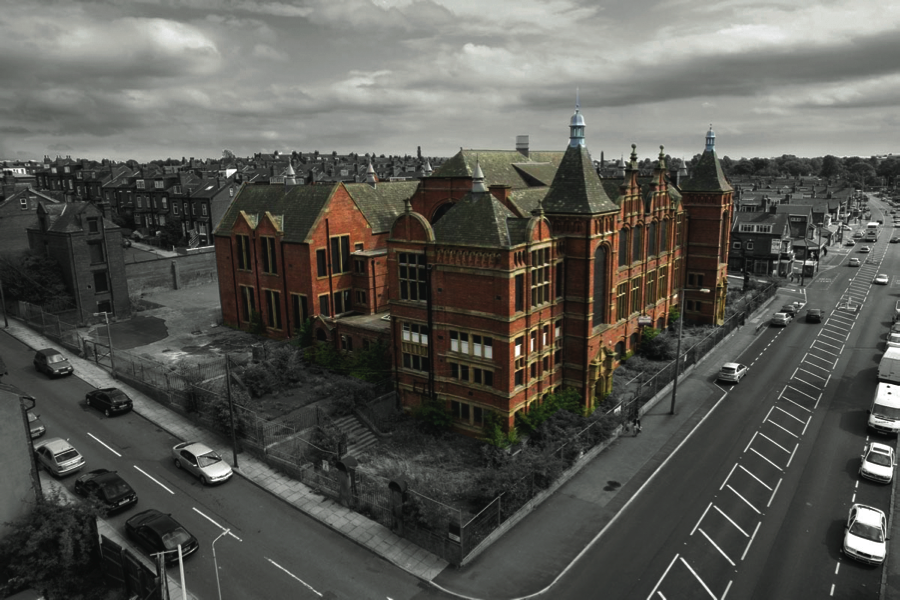 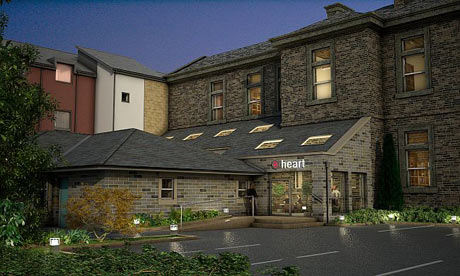 Headingley Enterprise and Arts Centre
1,000 members - 9,000 permanent residents
£1.2m project
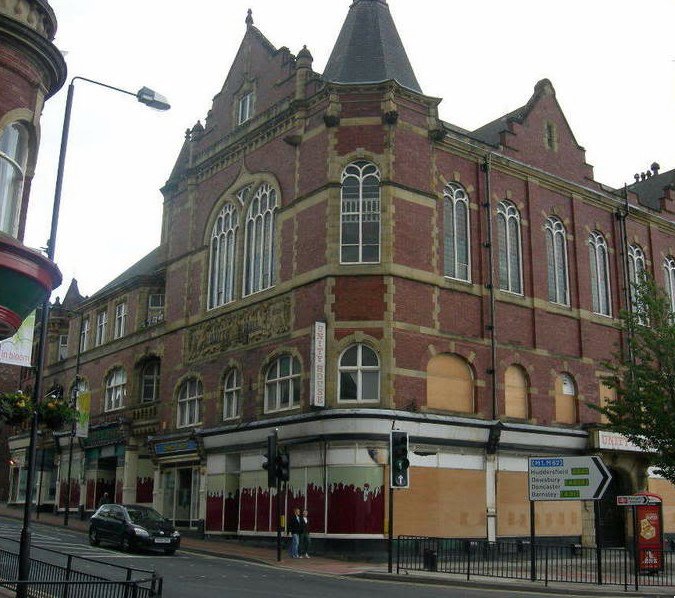 200 shareholders
Unity Hall, Wakefield
£4m project
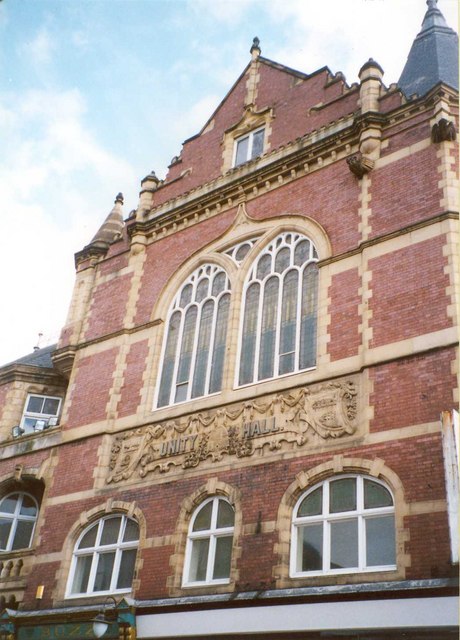 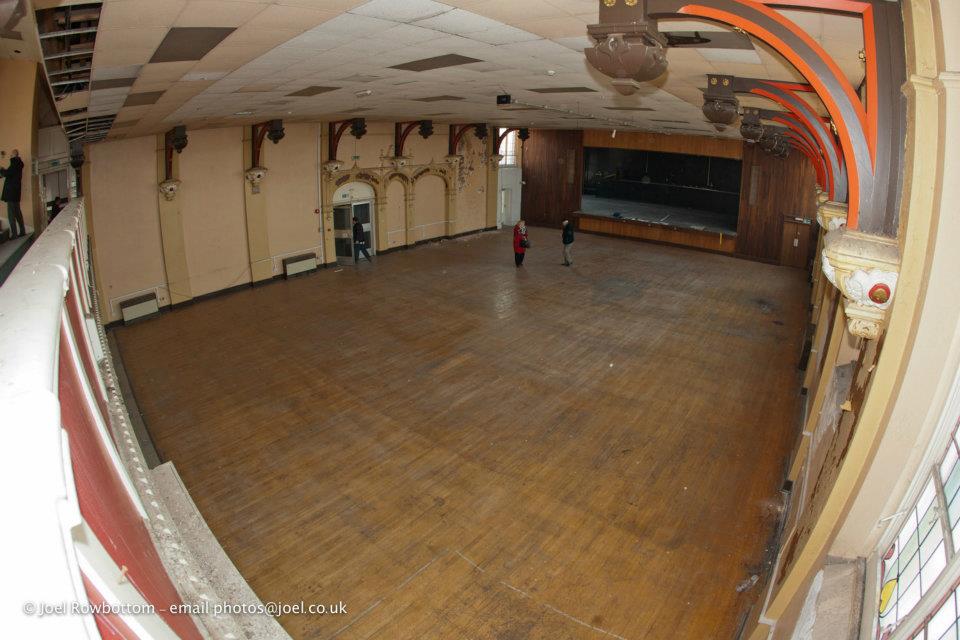 600 seater hall
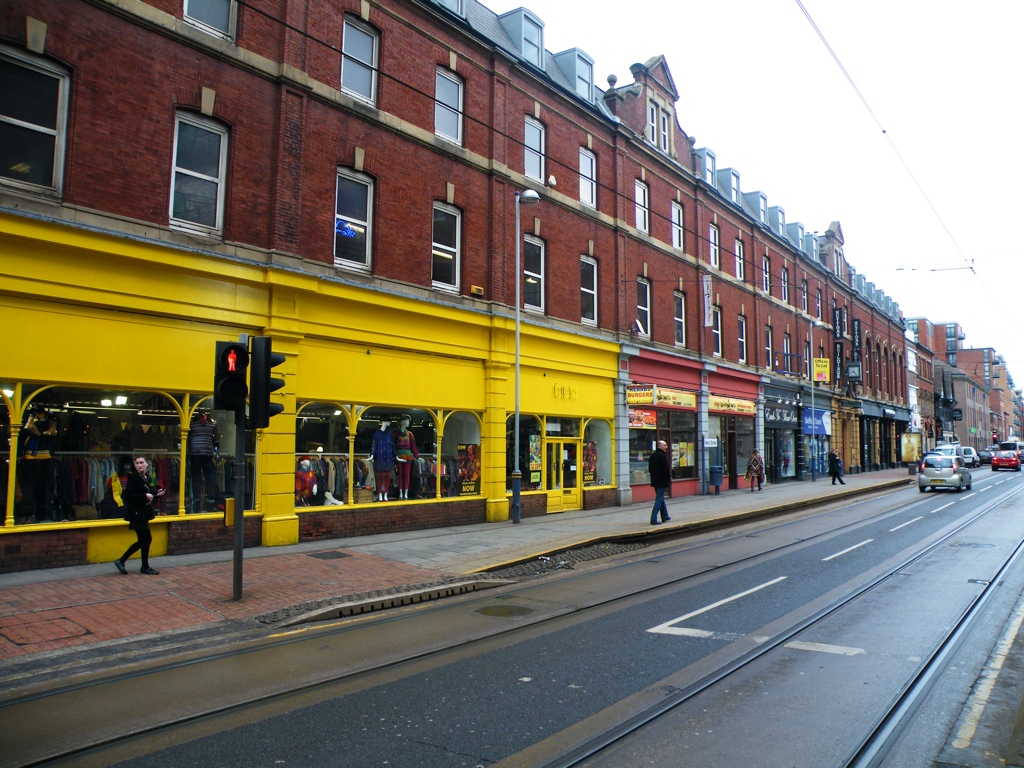 Huttons, West St, 
Sheffield
WORKSHOPS
RETAIL
GALLERY
CONFERENCING
£1m  project - no grants - 200 shareholders?
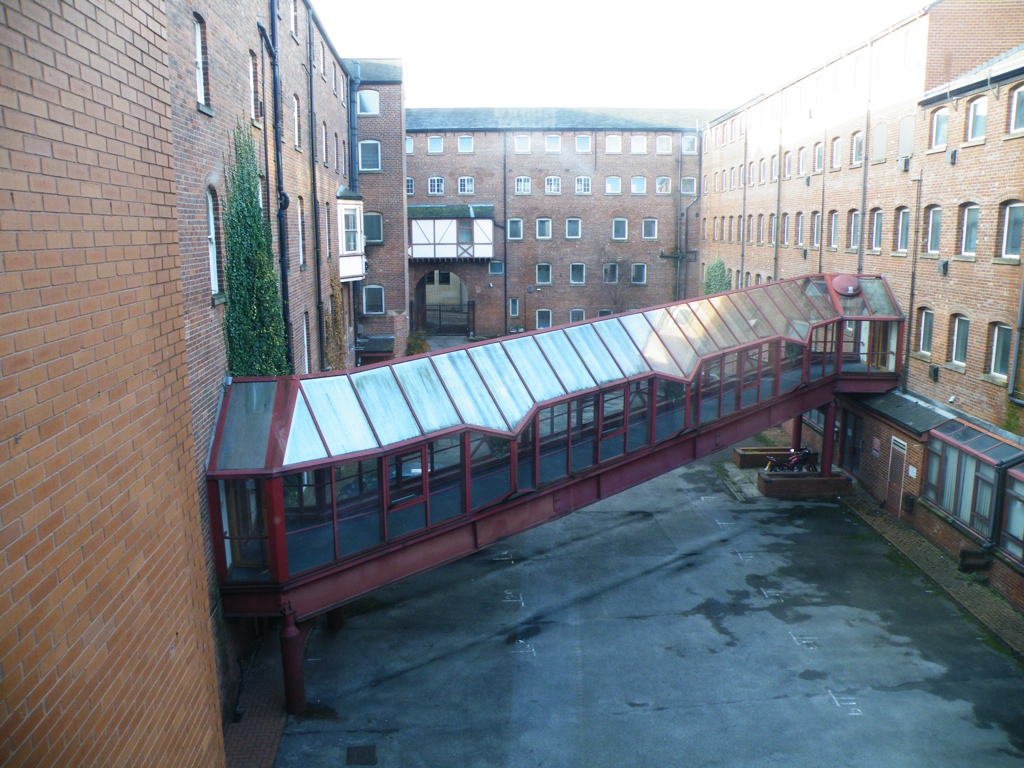 MORE WORKSHOP, OFFICE AND MEETING SPACE
BAKERS, MICRO BREWERY, CRAFT
CAFE / BAR
LANDSCAPED EVENTS AND SITTING AREA
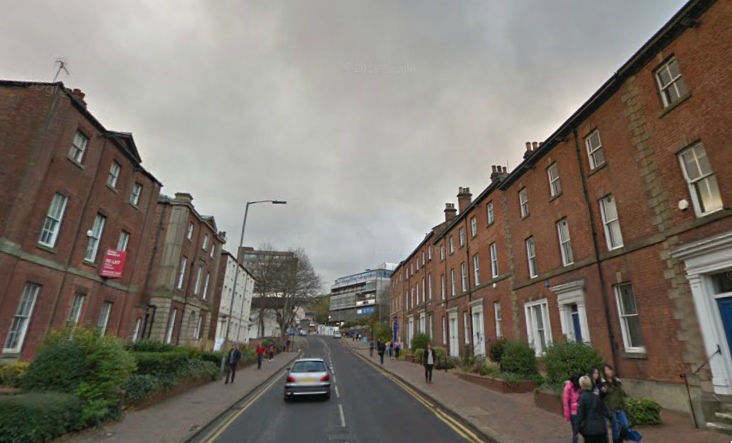 Glossop Rd, Sheffield
Activities and funding similar

Landlord completely different
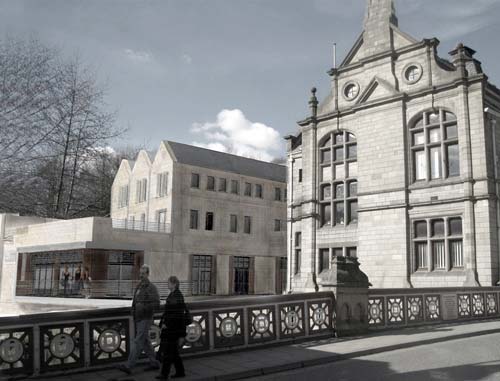 Hebden Bridge Town Hall
500 ‘friends’ in a town of 9,000
30 enterprise units, full within 3 months
£3.5m project
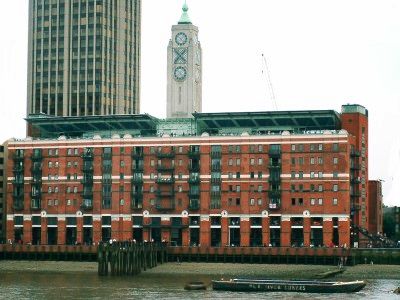 COIN STREET
13 acres, 50 shops, 220 homes, leisure centres etc